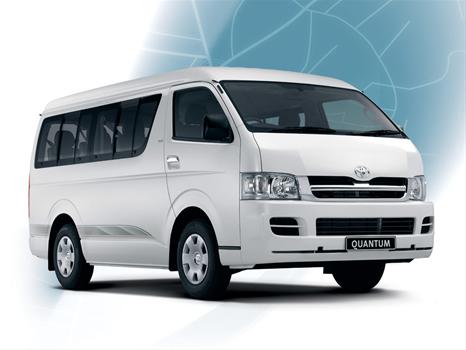 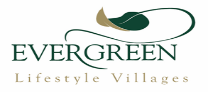 EVERGREEN BERGVLIET
TRANSPORT SHUTTLE
on
TUESDAY – 12:45am 
THURSDAY – 8:45pm
R20 per person/per trip 
Meadowridge Shopping Centre/
Constantiaberg Hospital/ Constantia Village
- 	All shuttle bookings are to be made timeously at the 	reception desk on Ext 300 (limited seating available).
- 	Nominal fee will be billed direct to your levy account. 
- 	A token/s will be issued for each trip. This token is to 	be handed to the driver when boarding.
-	It is important that you wear your Telecare Buddy 	band.